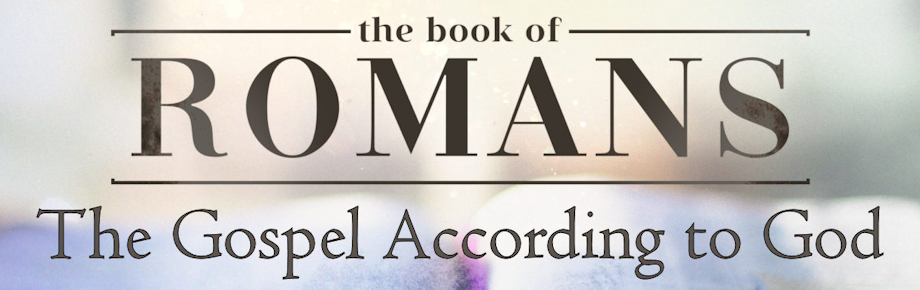 The Believer’s Weakness
Romans 8:26-27 (Part 2)
Sunday, June 22, 2025
Romans 8:26-27
26 In the same way the Spirit also helps our weakness; for we do not know how to pray as we should, but the Spirit Himself intercedes for us with groanings too deep for words; 27 and He who searches the hearts knows what the mind of the Spirit is, because He intercedes for the saints according to the will of God.
Romans 8:9
However, you are not in the flesh but in the Spirit, if indeed the Spirit of God dwells in you. But if anyone does not have the Spirit of Christ, he does not belong to Him.
Outline of Romans 8:26-27
Our human infirmity (8:26a)
The Spirit’s intercession (8:26b)
The Father’s investigation (8:27)
The Believer’s Weakness (Romans 8:26-27)
Our human infirmity (8:26a)
In the same way the Spirit also helps our weakness…
Weakness - any physical, emotional, or spiritual frailty experienced by believers
The Believer’s Weakness (Romans 8:26-27)
Our human infirmity (8:26a)
The Spirit’s intercession (8:26-27)
The Spirit’s assistance (8:26a)
In the same way the Spirit also helps our weakness…

Sunantilambanomai – to lend assistance
Luke 10:40
But Martha was distracted with all her preparations; and she came up to Him and said, "Lord, do You not care that my sister has left me to do all the serving alone? Then tell her to help [lend assistance to] me."
Romans 8:26-27
26 In the same way the Spirit also helps our weakness; for we do not know how to pray as we should, but the Spirit Himself intercedes for us with groanings too deep for words; 27 and He who searches the hearts knows what the mind of the Spirit is, because He intercedes for the saints according to the will of God.
The Believer’s Weakness (Romans 8:26-27)
Our human infirmity (8:26a)
The Spirit’s intercession (8:26-27)
The Spirit’s assistance (8:26a)
The Spirit’s advocacy (8:26b)
…for we do not know how to pray as we should, but the Spirit Himself intercedes for us with groanings too deep for words…

The Spirit’s advocacy is “for us” (v. 26)
The Spirit’s advocacy is with groanings too deep for words…(v. 26)
The Spirit’s advocacy is consistent with God (v. 27b)
1 John 5:14;  John 14:13-14
This is the confidence which we have before Him, that, if we ask anything according to His will, He hears us.
13 Whatever you ask in My name, that will I do, so that the Father may be glorified in the Son. 14 If you ask Me anything in My name, I will do it
Romans 8:26-27
26 In the same way the Spirit also helps our weakness; for we do not know how to pray as we should, but the Spirit Himself intercedes for us with groanings too deep for words; 27 and He who searches the hearts knows what the mind of the Spirit is, because He intercedes for the saints according to the will of God.
D. Martyn Lloyd-Jones
Whatever your circumstances, start with the realization of who and what God is; and that you are in relationship with God. Whenever you find that you do not know what to pray for as you ought, you can always worship God; you can always adore Him…although you may be in perplexity about your situation, you should not be in any difficulty with regard to God. If you cannot talk to Him about your particular problem, and do not know what to say to Him about it, talk to Him about something that you do know.
D. Martyn Lloyd-Jones
A second principle is that spiritual requests are always right, because they are always in accordance with God’s will…I mean, for instance, that prayer for the success of God’s work and God’s Kingdom is always right, so you can always pray for that.
D. Martyn Lloyd-Jones
Thirdly, it is always right to plead the promises of God…whenever you have a clear promise of God, plead it. The promises of God are meant to be used.
D. Martyn Lloyd-Jones
We should exercise great care and caution concerning purely personal requests…Otherwise we may well find ourselves praying for something against the will of God…If we are too urgent and insistent concerning particular requests with regard to personal matters we may bring upon ourselves most undesirable results.
D. Martyn Lloyd-Jones
Where God’s will is not certainly known, exercise great care and caution…submit yourself entirely to God and His will. Tell Him that your one desire is not so much to do this, or to do that, but to do His will; that to know His will in the matter is your supreme desire…having done that, let your requests be made known to Him. We should never demand anything of God, never claim anything of God…When you realize who God is, you do not claim, you ‘make your requests known.’
D. Martyn Lloyd-Jones
…it is in no sense wrong, but essentially right, to tell God when we are in a perplexing position that we do not know ‘the what’ to pray for ‘as we ought.’
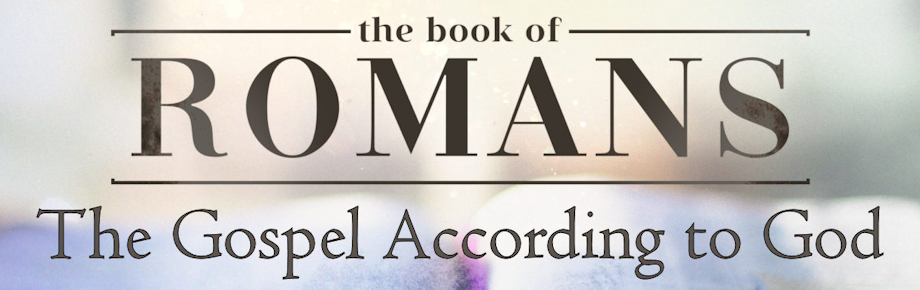 The Believer’s Weakness
Romans 8:26-27 (Part 2)
Sunday, June 22, 2025